Capital Structure and competitive strategy
P.V. Viswanath
MBA 673, Financial Theory  and Strategic Decision-Making
Commitment and Strategy
Consider the following chicken game:
Because the loss of swerving is so trivial compared to the crash that occurs if nobody swerves, the reasonable strategy would seem to be to swerve before a crash is likely. Yet, knowing this, if one believes one's opponent to be reasonable, one may well decide not to swerve at all, in the belief that he will be reasonable and decide to swerve, leaving the other player the winner. 
This game has no symmetric Nash equilibrium in pure strategies.  If Manny is going to swerve, then Danny should go straight.  If Manny is going to go straight, then Danny should swerve (assuming losing is better than crashing).
In other words, there is unresolvable uncertainty in this game, as currently stated.
How can the uncertainty be resolved?
Commitment and Strategy
One tactic in the game is for one party to signal their intentions convincingly before the game begins. For example, if one party were to ostensibly disable their steering wheel just before the match, the other party would be compelled to swerve. 
This shows that, in some circumstances, reducing one's own options can be a good strategy. 
One real-world example is a protester who handcuffs himself to an object, so that no threat can be made which would compel him to move (since he cannot move). 
Another example, taken from fiction, is found in Stanley Kubrick's Dr. Strangelove. In that film, the Russians sought to deter American attack by building a "doomsday machine," a device that would trigger world annihilation if Russia was hit by nuclear weapons or if any attempt were made to disarm it. However, the Russians failed to signal—they deployed their doomsday machine covertly.
Obviously, this will not elicit the desired response from the opponent, i.e. backing down.  Revelation of the signal is key.
Source: Wikipedia
Commitment vs. Involvement
4
Two firms considering market entry:
Market potential is $10 million NPV profits
Entry costs $7 million; if both enter, both firms lose.






It is in our best interest to stay out if we think that the other firm will enter.
So this is like the chicken game.
Them
Mike Shor
Game Theory & Business Strategy
Involvement
5
How can we strategically resolve this uncertainty?
Consider making a small initial investment:
Invest first $1 million to deter entry, which is lost if we then quit.






It is still in our best interest to stay out if we think that the other firm will enter.
Once again, we have unresolved uncertainty.
Them
Mike Shor
Game Theory & Business Strategy
CREDIBLE Commitment
6
Now suppose we make a larger initial investment:
Invest first $3 million to deter entry, which amount is lost if we then quit.






Now, it is our dominant strategy to enter regardless of what the other firm will do.
By reducing our own payoffs from staying out, we have committed to entry.
This is like a first-mover advantage.
Them
Mike Shor
Game Theory & Business Strategy
Reducing Payoffs: Contracting
7
Consider another example of a credible commitment.
Suppose you don’t want to pay more than $200 million for an acquisition target.
It is known that you can “afford” payments of $20 million/yr. for 20 yrs; if the interest rate is 7%, this means that you can afford $211.88m.  How can you hold out for $200m.?
Suppose you finance takeover for 20 years at 7%
Add penalty: if amount greater than $200 million, +1.5 points on interest rate
Annual Payments:
$200 million:	$18.8 million / year
$210 million:	$19.82 million / year
with penalty: 	$22.19 million / year
So it’s clear that the acquirer will not pay more than $200m.
This is, therefore, a credible commitment.
Mike Shor 
Game Theory & Business Strategy
Commitment with Financing Policy
Managers have an incentive to take negative NPV projects if they have private benefits (from perks) from firm investment.  
This would discourage outside investment and might even discourage good employees from working for the firm, if we assume that good employees would rather work for profitable firms.  How would resolve this problem?
One solution is for the firm to take on debt.  The existence of debt means that managers are forced to choose profitable projects.  Else the firm would be forced into bankruptcy and possibly liquidation and managers would lose their firm-specific human capital.
Investors/Employees would have reason to worry about suboptimal actions by management; to counteract this, managers can use debt as a commitment device.  By taking on debt, managers commit to take on profitable projects.
This is the basis for Michael Jensen’s Free Cashflow Hypothesis.
Of course, we have also seen that debt can lead firms to underinvest and to act myopically.
We see, therefore, debt might have positive and negative implications.
Capital Structure and Competitive Strategy
A competitor that believes the market leader will fight to keep its market share will be reluctant to aggressively expand its own market share.  Hence the market leader can capture a strategic advantage if it credibly commits to protecting its market share aggressively.
However the competitor may think that the market leader will acquiesce and give up market share rather than face a costly price war.
Let us see how capital structure could be used by the market leader to convince the competitor of its commitment.
Debt, Risk-Seeking & Aggression
How can debt be used to convince competitors that the firm will increase output in a price war?
Suppose production has to be done in advance (or investment for production has to be made in advance).
Then, when aggregate demand for a product is highly uncertain, higher output generally increases risk because it leads to higher profits when product demand turns out to be high, but lower profits when demand turns out to be low.
Since higher leverage increases a firm’s appetite for risk, the greater a firm’s leverage, the greater its incentive to produce at a higher level of output.
Not wishing to drive the price down to where no firm profits, competitors will accommodate the firms’ high output by producing at a lower level.
In other words, by taking on debt, a firm can credibly commit itself to a higher output level.
Debt and Aggression
However, under certain circumstances, debt financing can also lead firms to reduce their level of investment.
This can make the firm act less aggressively.
See, for example, the case in the next slide where the firm is close to bankruptcy, and the presence of debt causes the firm to act less aggressively.
This is the debt overhang problem, which also inhibits borrowing for new investment.
The Underinvestment Problem
12
Consider a firm that currently has debt with face value of $1000 that will come due in one year and assets that are projected to be worth $900 in one year.  
Suppose the firm has the opportunity to invest in a new project requiring an immediate investment of $100 and offering a return of 50% in one year.  Assuming the required rate of return for this project is less than 50%, it’s a NPV>0 project.
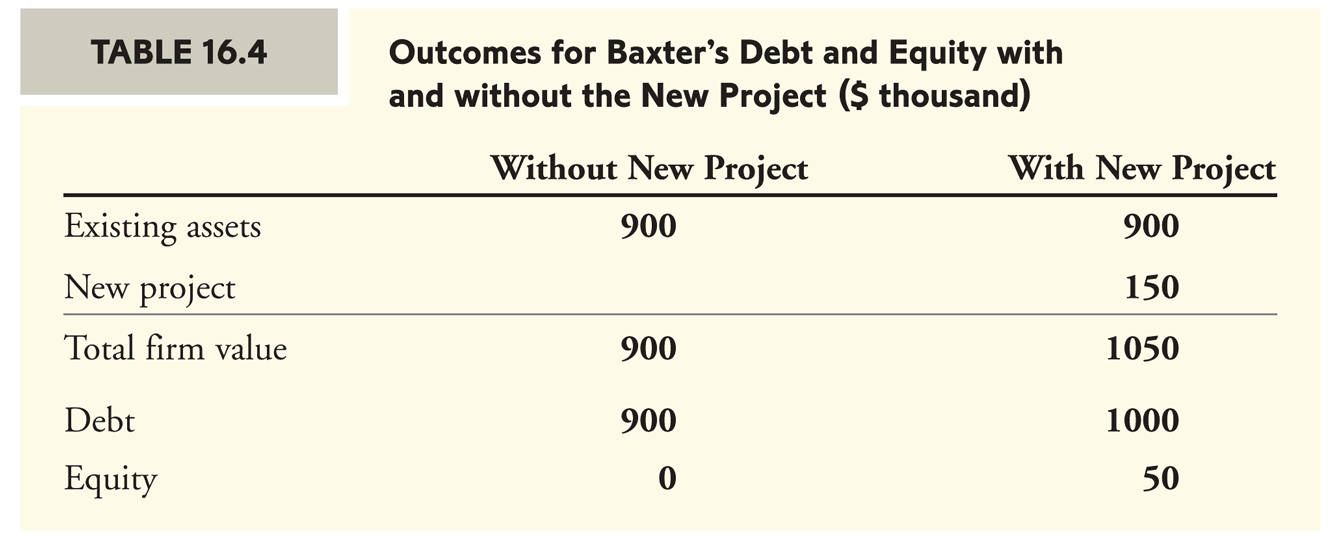 Debt Overhang &  Commitment
13
Suppose the only way to get the $100 for the initial investment is for the existing equity holders to contribute it.
With the new project, equity-holders will get $50 in one year for a current investment of $100 – clearly equity-holders would not make the investment even though the project has an NPV > 0.  This is the Underinvestment Problem.
This problem is also known as the debt overhang problem because the existence of debt in a firm that’s close to financial distress inhibits additional borrowing and investment.
Hence if the firm is highly leveraged, debt can have the opposite effect and cannot work as a commitment device.
Debt and Aggression
“(F)irms with greater access to external financing can threaten their rivals with lender-financed product market overinvestment.” 
Facing this threat, those rivals may accommodate. Therefore, consistent with the previous evidence on firms implementing leveraged recapitalizations, debt can initially provide for a product market advantage for those firms with greater access to credit. 
However, in a world in which parties can renegotiate contracts, debt taking cannot support aggressive market strategies beyond a certain threshold; lenders will not provide funding for high production strategies that are not sustainable by cost or other advantages.  This is because high debt, as we have seen, brings its own inefficiencies.
Still, from a strategic point of view, debt can provide at least limited, though perhaps temporary, strategic advantages against competitors.
Campello finds strong evidence that, particularly in concentrated industries, higher debt is related to better performance, particularly when debt levels are close to or slightly above the industry average. After a point, though, more debt leads to highly significant sales underperformance.
“Debt financing: Does it boost or hurt firm performance in product markets?,” Murillo Campello, JFE 2006, v. 82, pp. 135-172
[Speaker Notes: Suppose we have an industry with two firms and a given amount of demand.  Both firms carve up the demand between themselves.  If one firm can credibly commit to overproducing, then it is optimal for the other firm to accommodate this overproduction and produce less.
Suppose, however, that internal funds for expansion are not available and must be obtained from an outside lender.  This outside lender will not, generally, be willing to make loans for such strategic purposes, since the competitor may not accommodate overproduction and then the lender will lose his money.
However, if the firm has inside information about its cost structure, then the lender may provide financing because there is a positive probability that the firm’s cost structure is low and it is legitimately producing at a high level (i.e. not just for strategic reasons, and the competitor will have to back down, ultimately).]
Debt and advertising
Although increased debt is often accompanied by increased aggression, this result may not apply where the aggression is to be achieved through advertising.  The main reason is that advertising assets are soft assets and cannot be financed cheaply through debt.  Another way of looking at this is that the benefits of advertising can mostly be obtained in the long-run; higher debt leads to a greater likelihood of bankruptcy and a greater likelihood that the benefits of advertising will not be obtained.
Grullon et al. (2006) find that firms that have raised significant amounts of capital do, in fact, step up the intensity of their advertising competition against industry rivals. 
However, the sub-sample of firms whose financial leverage has decreased as a result of the new funding competes _more_ vigorously than the sub-sample of firms whose leverage has increased. 
Furthermore, other firms respond to the greater advertising competition of the capital-raising firms in their industries by increasing their own advertising more aggressively than their industry peers if their own capital structure is relatively less levered than that of their industry peers. 
Thus, both in the initial effect of firms with lower leverage and in the resulting effect of competitors in that industry, it seems that lower leverage is more conducive to greater aggressiveness in advertising competition.
Grullon, Kanatas and Kumar (2006) "The Impact of Capital Structure on Advertising Competition," Working Paper, Rice University.
Cash and Aggression
We have seen that debt could be used by a firm to be aggressive vis-à-vis its competitors, but it could also be weakening.
To the extent that debt represents access to resources, cash could be thought of as a substitute, although debt has certainly commitment characteristics which cannot be replicated by cash.
Cash could, thus, help support aggressive behavior against competitors, while avoiding the potentially debilitating features of debt.  
That is, the threat of using excess cash in an aggressive fashion could induce competitors to back off.
Of course, excess cash could expose the firm to opportunistic suboptimal managerial behavior.
It must be pointed out that predatory pricing is not the only way in which access to financing in the form of cash/debt could help a firm compete.
Examples of such policies include decisions about capital outlays, research and development expenses, the location of stores or plants, distribution networks, the use of advertising targeted against rivals, the recruitment of more productive workers, or the acquisition of key suppliers or business partners.
“Financial Strength and Product Market Behavior: The Real Effects of Corporate Cash Holdings,” Laurent Fresard, J of Finance, 2010